コラーゲン線維の第2高調波発生信号：偏光、開口数、波長の役割
B4　小谷洸平
Oscar del Barco, Juan M. Bueno,” Second harmonic generation signal in collagen fibers: role of polarization, numerical aperture, and wavelength,” Journal of Biomedical Optics 17, 045005,(April 2012).
はじめに
従来のコラーゲン観察方法
→選択性、侵襲性に難あり
→in vivo計測が不可能

SHG顕微鏡
→選択性、非侵襲性、非染色、3次元イメージング
→再生医療や皮膚計測に応用が期待される
[Speaker Notes: 従来：染色法、反射共焦点レーザー顕微鏡

近年では美容などの観点から]
SHG顕微鏡
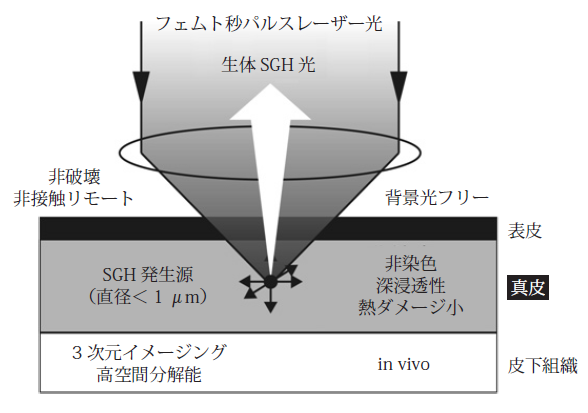 非線形光学顕微鏡
→非中心対称構造物質と
　高ピーク光電場の非線形
　相互作用により波長変換
→SHG光発生（入射光の半波長）

→非中心対称構造の生体構造物質（コラーゲン等）を観察することができる
[Speaker Notes: 非線形光学効果：光の強度によって照射される物質の特性が変わる現象]
Fig.1
基本周波数ω
の楕円偏光
入射偏光が直線平行Hのとき
SHG信号が最大になる
なぜ入射光の偏光状態を変えることでSHG強度が0になるのか
Fig.3
(a)最大F-SHG強度数値
(b)最大F-SHG及びB-SHG強度信号
超分極率
SHG強度を消す2つの
楕円率の存在が確認できる
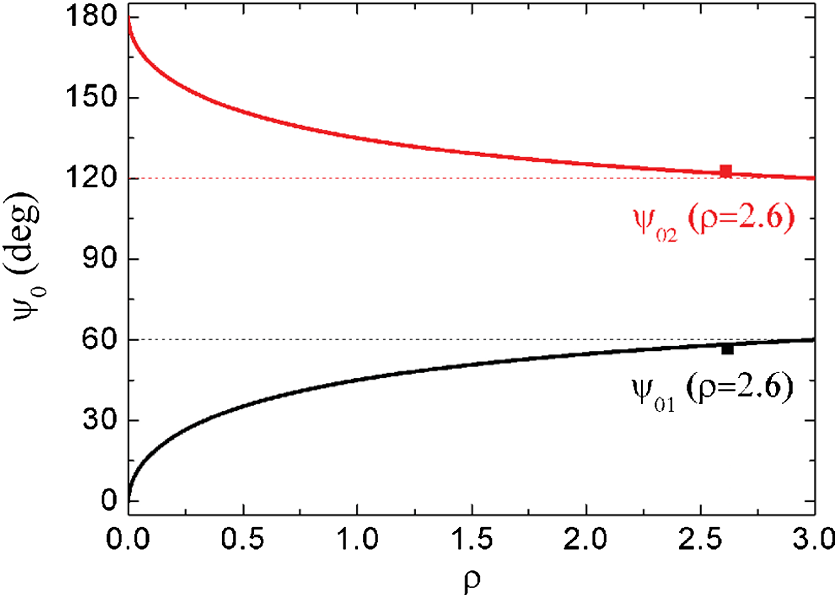 [Speaker Notes: 分極率(ぶんきょくりつ、polarizability)とは、原子や分子の電子雲などがもつ電荷分布の相対的な偏りを表す物理量
双極子：微小な距離だけ離れた大きさの等しい正負一対の電荷，または大きさの等しい正負一対の磁極]
基本波長と開口数がSHG信号に与える影響
水平偏光HのときにB-SHG強度は最大
最大B-SHG強度は入射波長に強く依存

左赤（λ＝700、NA=1.2）と右緑（λ＝850、NA=1.2）：右が1.4倍大きい
左青（λ＝850、NA=1.2）と右赤（λ＝850、NA=1.0）：左が3.4倍大きい


λ、NAが大きくなるとSHG信号強度は大きくなる
直線偏光よりSHG信号強度が大きくなる組み合わせ有り
Fig.5
B-SHG信号強度
[Speaker Notes: Λ＝1000nm、NA=1.2が基準]
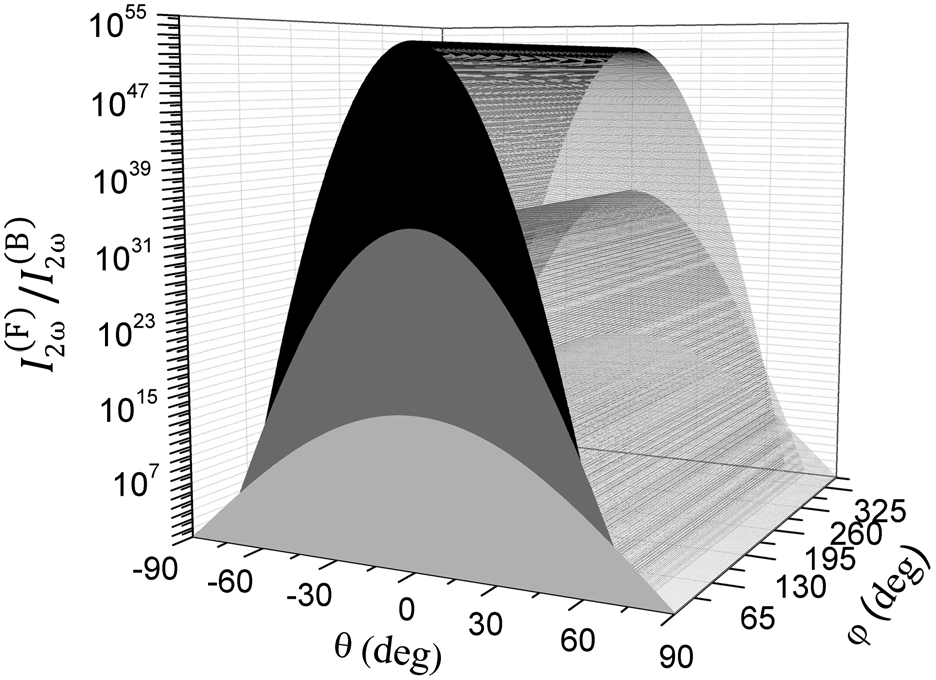 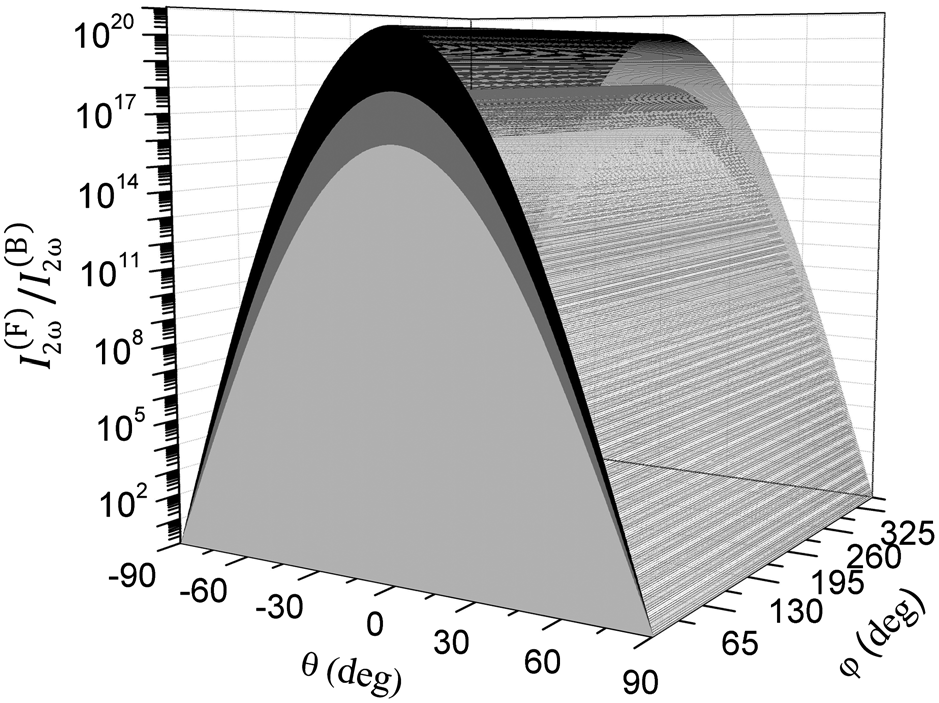 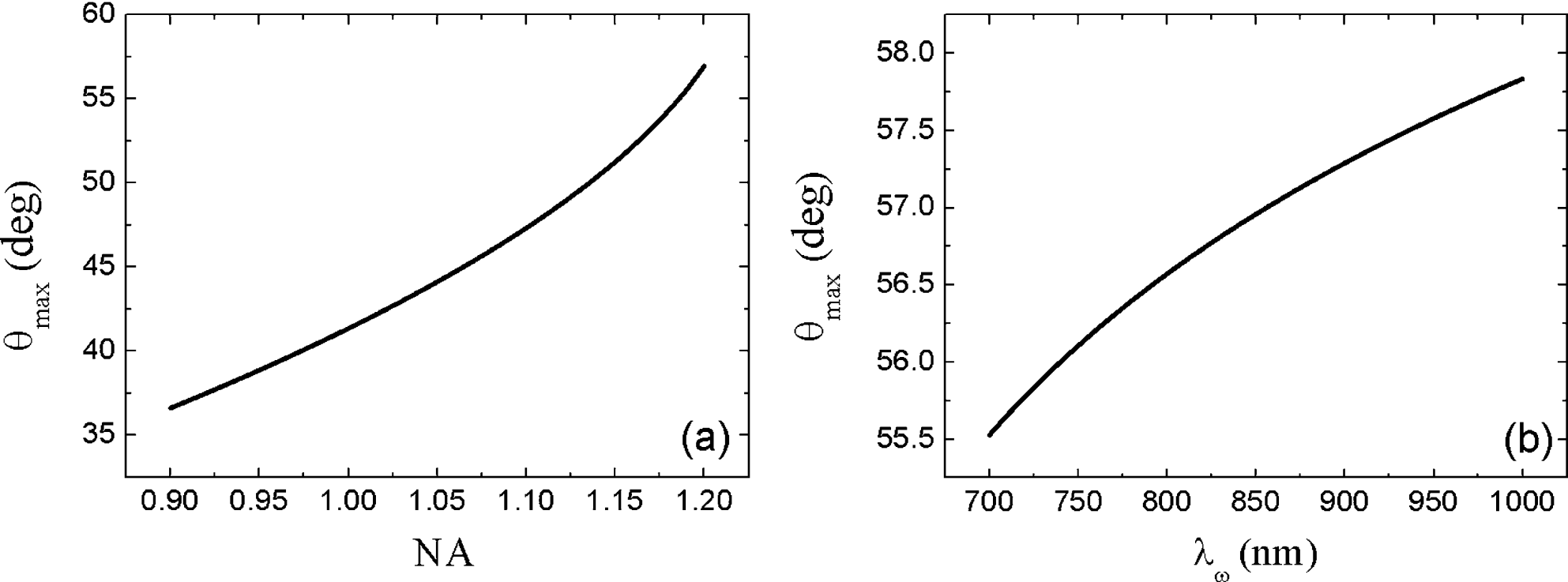 まとめ
今後
非侵襲性・・・回復工程、手術、病理学、熱的損傷
		　　の解析

開口数、入射波長・・・多光子顕微鏡で記録され
			たシグナルの最大化

SHGイメージング機器において、光損傷を最小化するために入射レーザー光のパワーを減らす